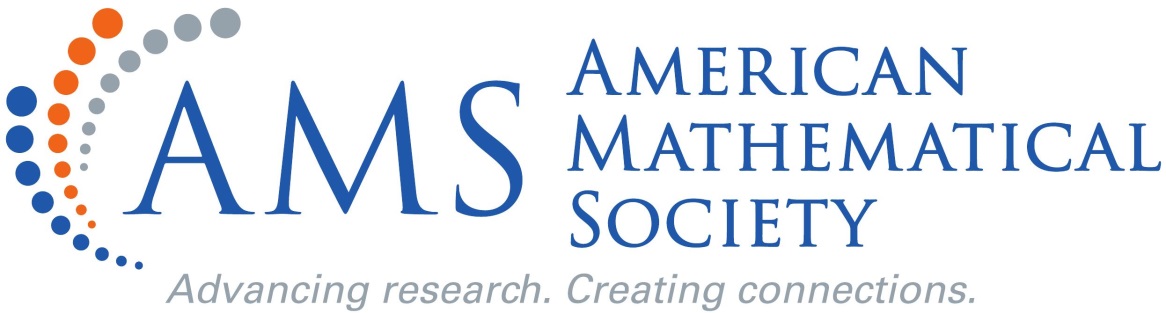 AMS Special Session  I

 Using Modeling to Motivate the Study of Differential Equations
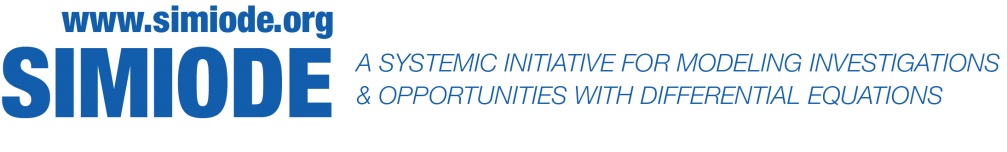 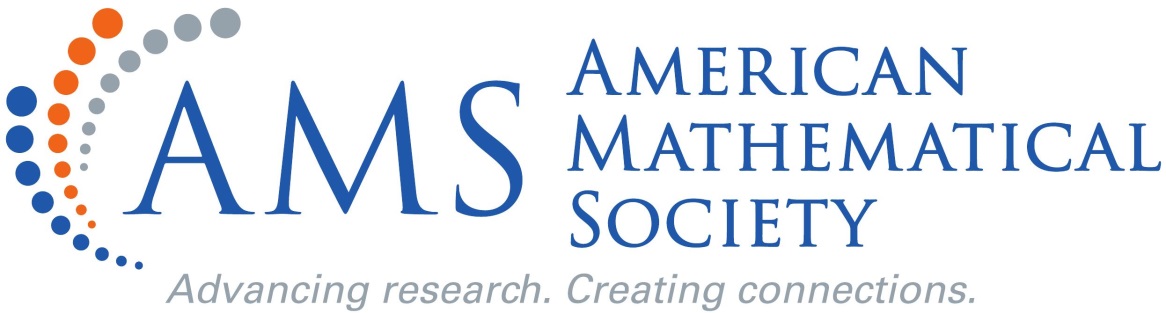 AMS Special Session  II

 Using Modeling to Motivate the Study of Differential Equations
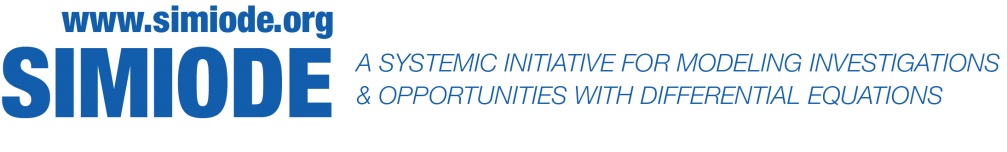